IL DATA SET INTEGRATO DEGLI STANDARD DI VITA:COME CAMBIA LA MAPPA DELLA POVERTA’ IN ITALIA
Elena Dalla Chiara  |  Università di Verona
Martina Menon      |  Università di Verona
Federico Perali        |  Università di Verona
UNIVERSITÀ DI VERONA
26 OTTOBRE 2018
CONVEGNO
IL CENSIMENTO PERMANENTE DELLA POPOLAZIONE
ORGANIZZAZIONE
Beyond Consumption …
Lo studio degli standard di vita: non solo CONSUMI, ma anche REDDITI, RICCHEZZA, USO DEL TEMPO, SALUTE, CAPITALE SOCIALE
The Italian Integrated Living Standard Data Base: Robustezza Statistica ed Economica 

Beyond GDP …
Il Data base integrato permette di misurare lo STANDARD DI VITA secondo la visione del Benessere Equo e Sostenibile promossa dall’Istat
Povertà e ineguaglianza in Italia attraverso le lenti del BES

Beyond BES …
Capire le cause del malessere sociale: uno studio SOCIO-ECOLOGICO di caso-controllo sulla criminalità giovanile
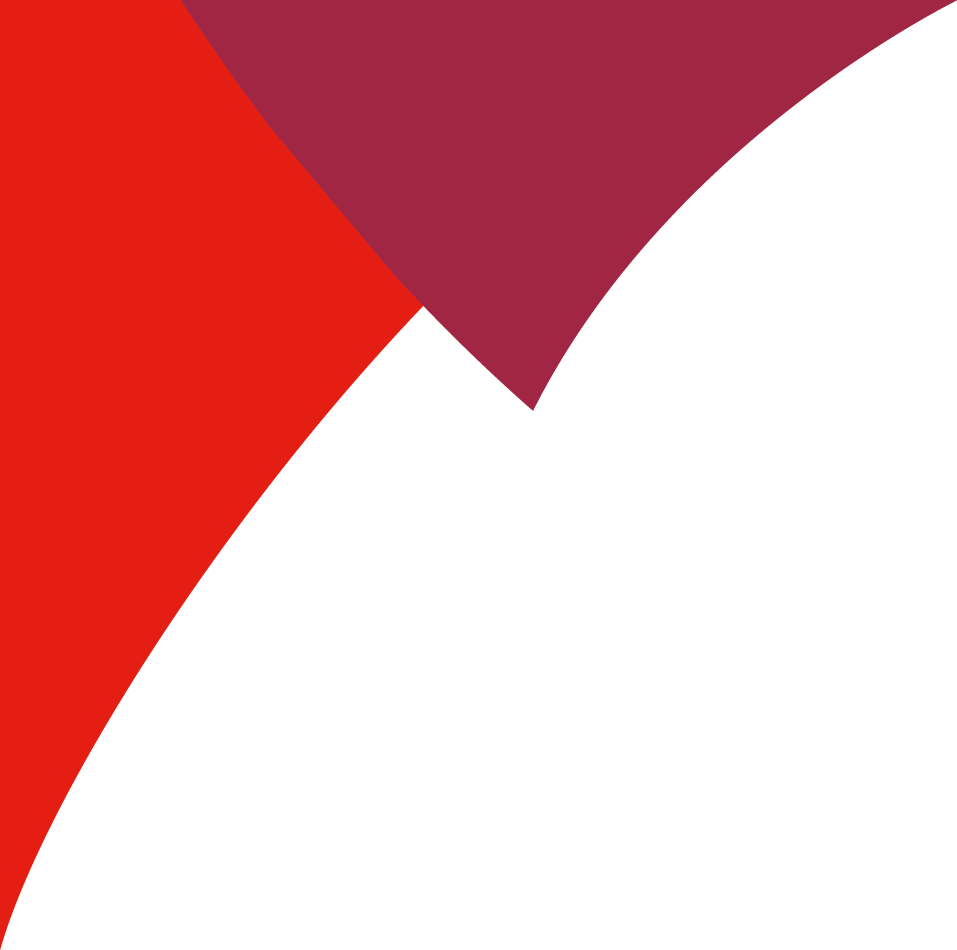 2
Come Misurare il Benessere Equo e Sostenibile
La Commissione Fitoussi, Sen e Stiglitz (2010) sulla Misurazione della Performance Economica e del Progresso Sociale suggerisce che al fine di misurare il benessere bisogna valutare congiuntamente 
I consumi, i redditi e la ricchezza
le condizioni di salute 
le relazioni sociali 
i consumi di beni di mercato e non di mercato.

Analogamente il progetto BES analizza congiuntamente 12 dimensioni legate all’individuo, alla famiglia e all’ambiente
Nostro focus: integrare le dimensioni che legano individuo, famiglia, comunità e società secondo un approccio socio-ecologico
Salute, Istruzione e formazione, Lavoro e conciliazione tempi di vita, Benessere economico, Relazioni sociali, Politica e istituzioni, Sicurezza, Benessere sogg.
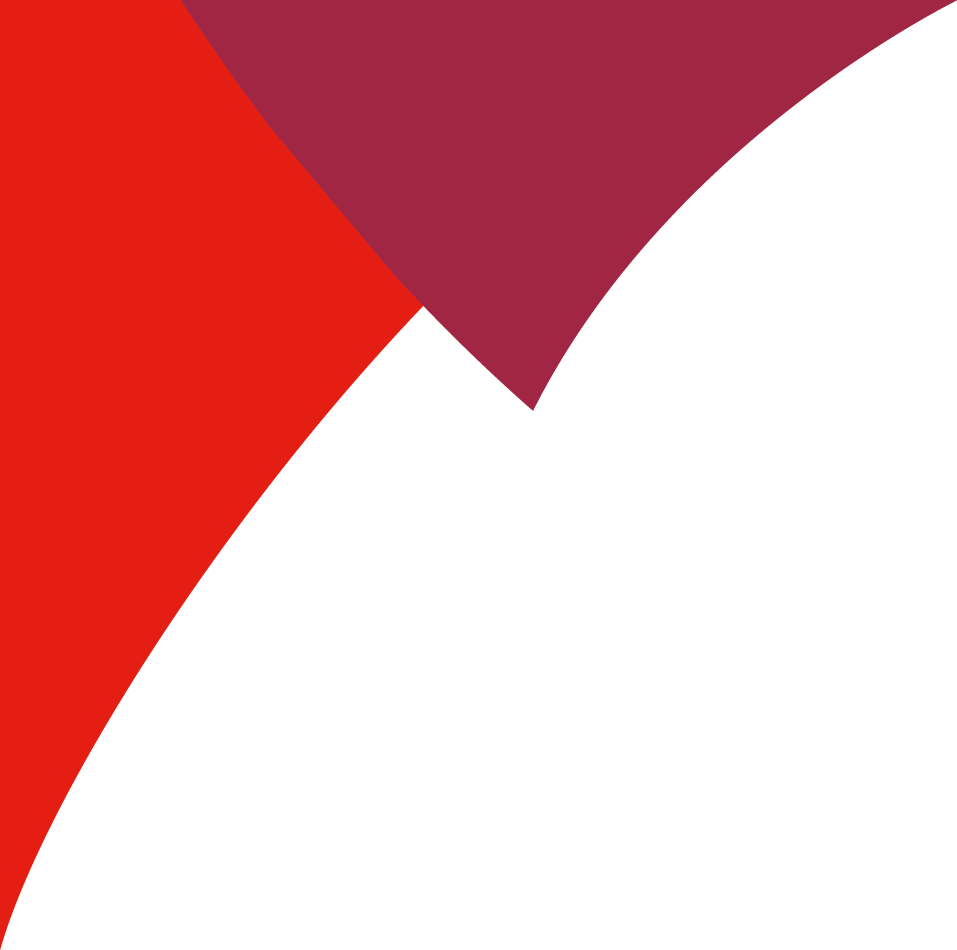 3
Beyond Consumption…Misurazione dello Standard di Vita:Il Data Set Integrato
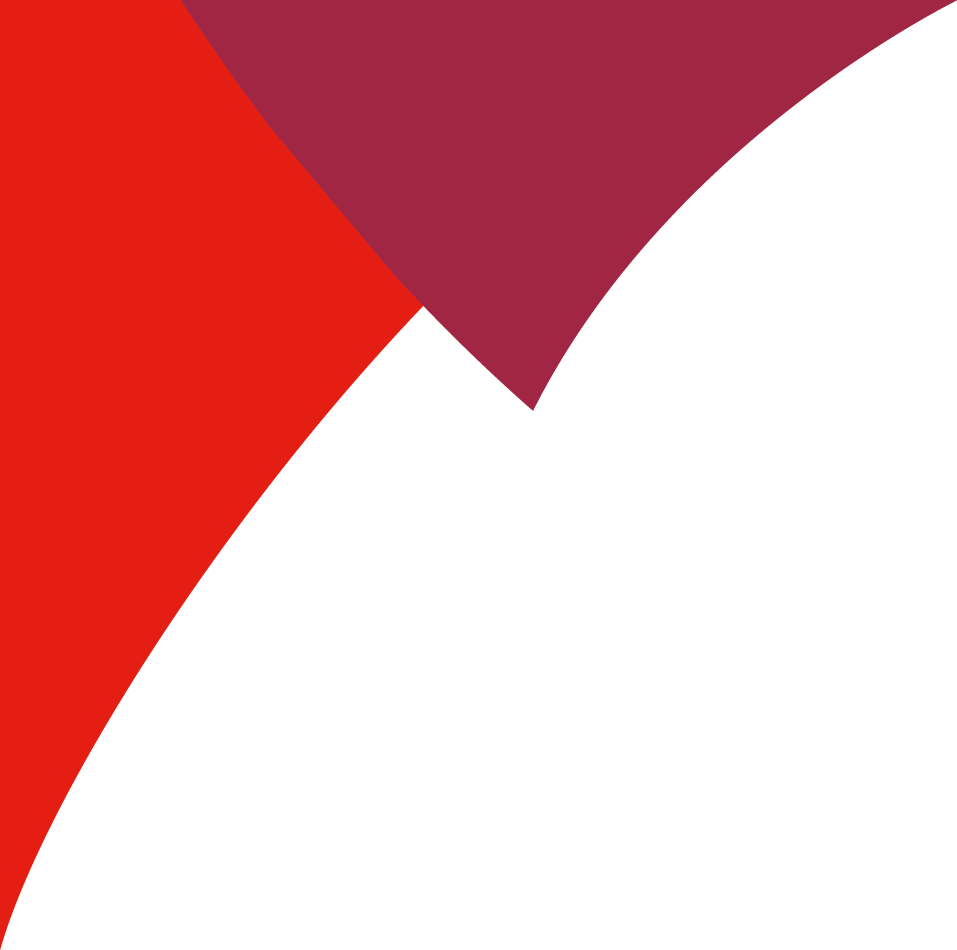 4
Data Set Integrato:
Italian Integrated Living Standard (IILS)
In Italia, come nella maggior parte dei paesi europei, l’Istituto di Statistica Nazionale non produce un database unificato per misurare il benessere economico delle famiglie

Necessità di integrare le informazioni disponibili in quattro diverse indagini: le inchieste Istat “Consumi delle famiglie”, “Condizioni di Vita” e “Uso del tempo” e l’inchiesta sulle “condizioni delle famiglie e il capitale sociale” condotta dal Centro Internazionali Studi sulla famiglia (CISF 2010)

Procedura statistica di matching dei dati utilizzando la tecnica del propensity score
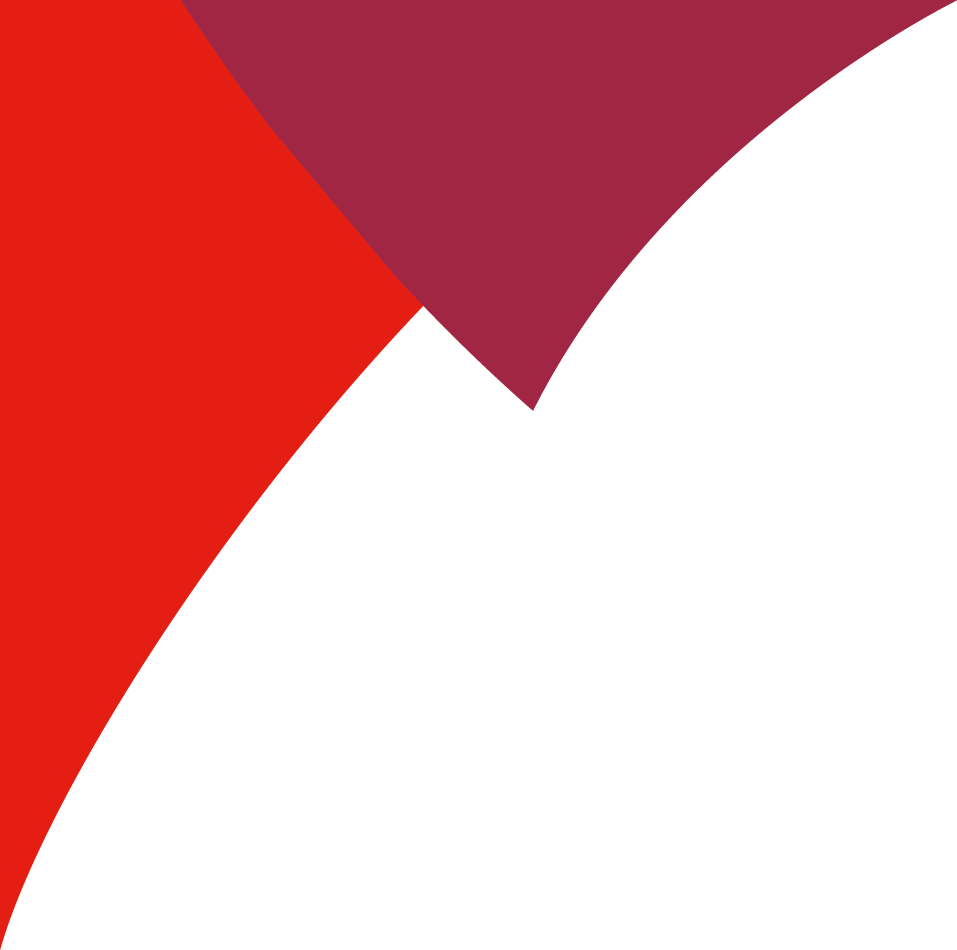 5
Struttura del Data Set Integrato
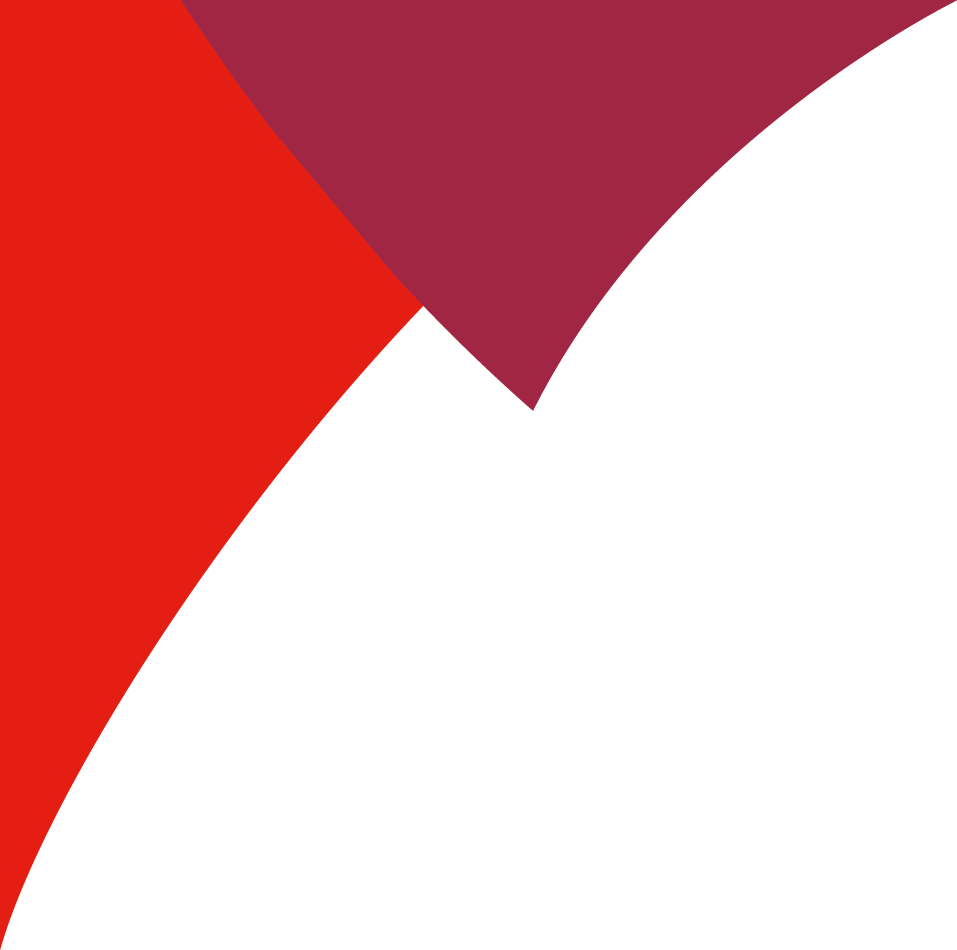 6
Banche Dati Integrate
Utili anche in studi epidemiologici come controlli per casi di studio progettati per enfatizzare le qualità rilevanti degli aspetti della vita volti a comprendere le cause dei problemi di salute pubblica quali la criminalità giovanile o la disabilità

L’approccio Socio-Ecologico di Bronfenbrenner, è spesso utilizzato per spiegare il motivo per cui alcuni gruppi della società sono a più alto rischio di esposizione a problemi di salute pubblica. Valuta la «malattia» pubblica come il risultato delle interazioni fra molti fattori relativi all’individuo, alla famiglia, alla comunità e alla società.
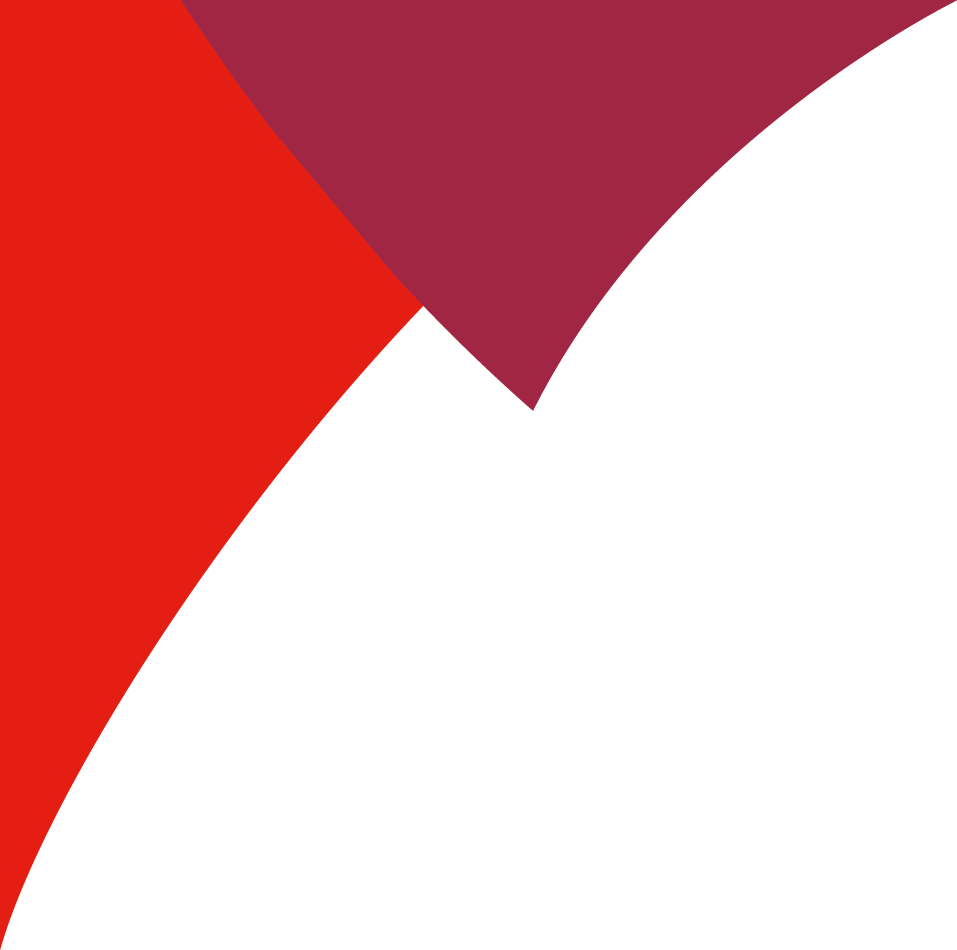 7
Approccio Socio-Ecologico di Bronfenbrenner e 
Disegno del Data Set Integrato
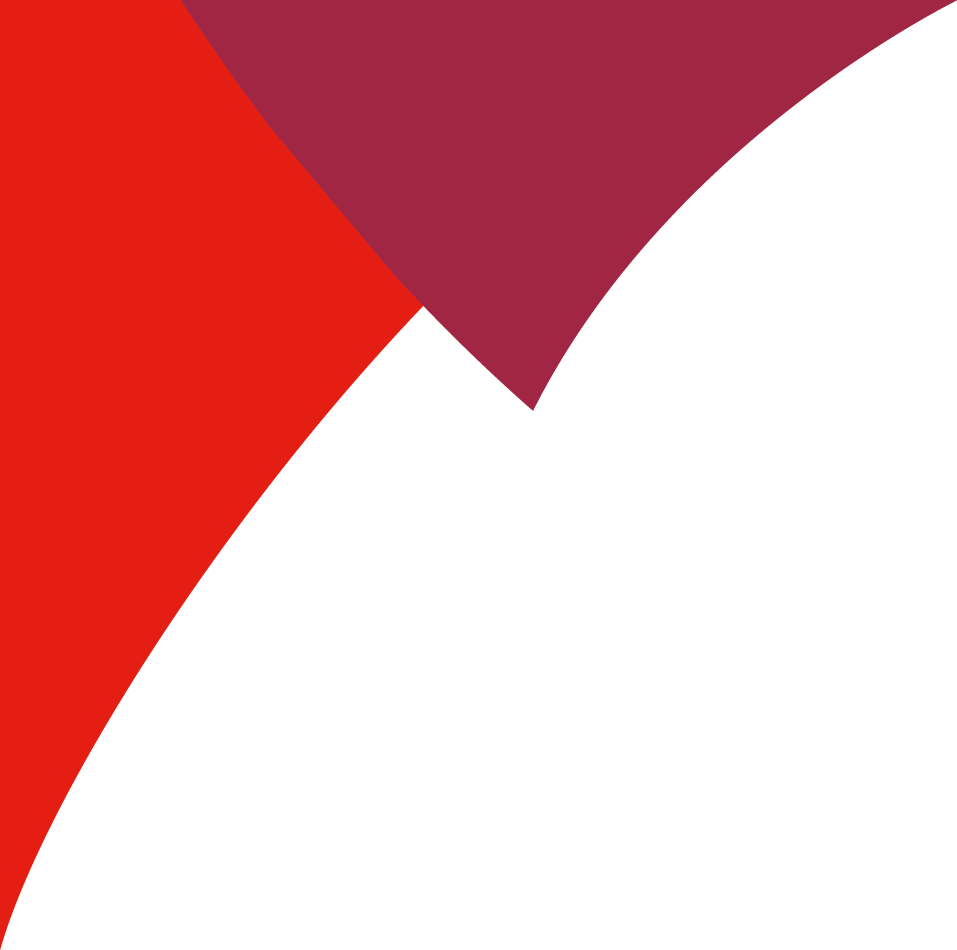 8
Robustezza Statistica:
confronto delle distribuzioni nei due database
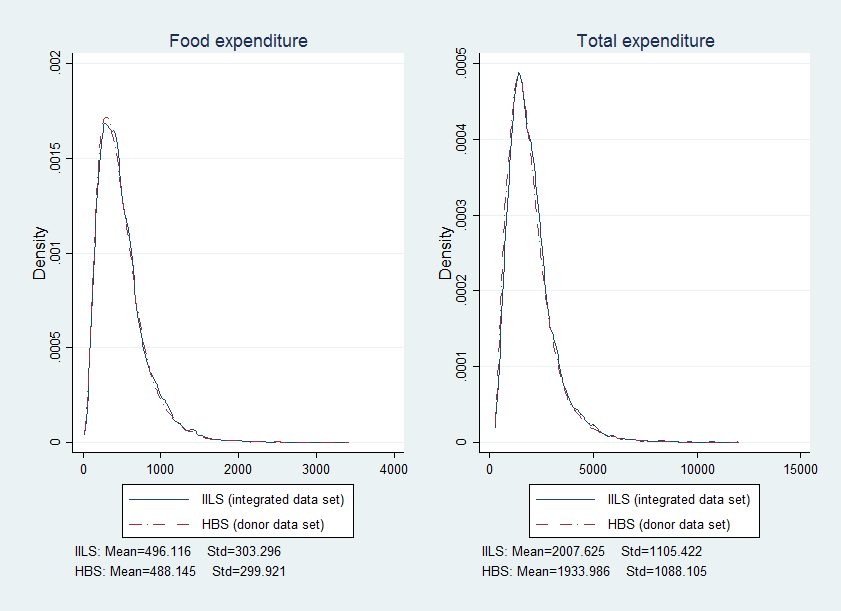 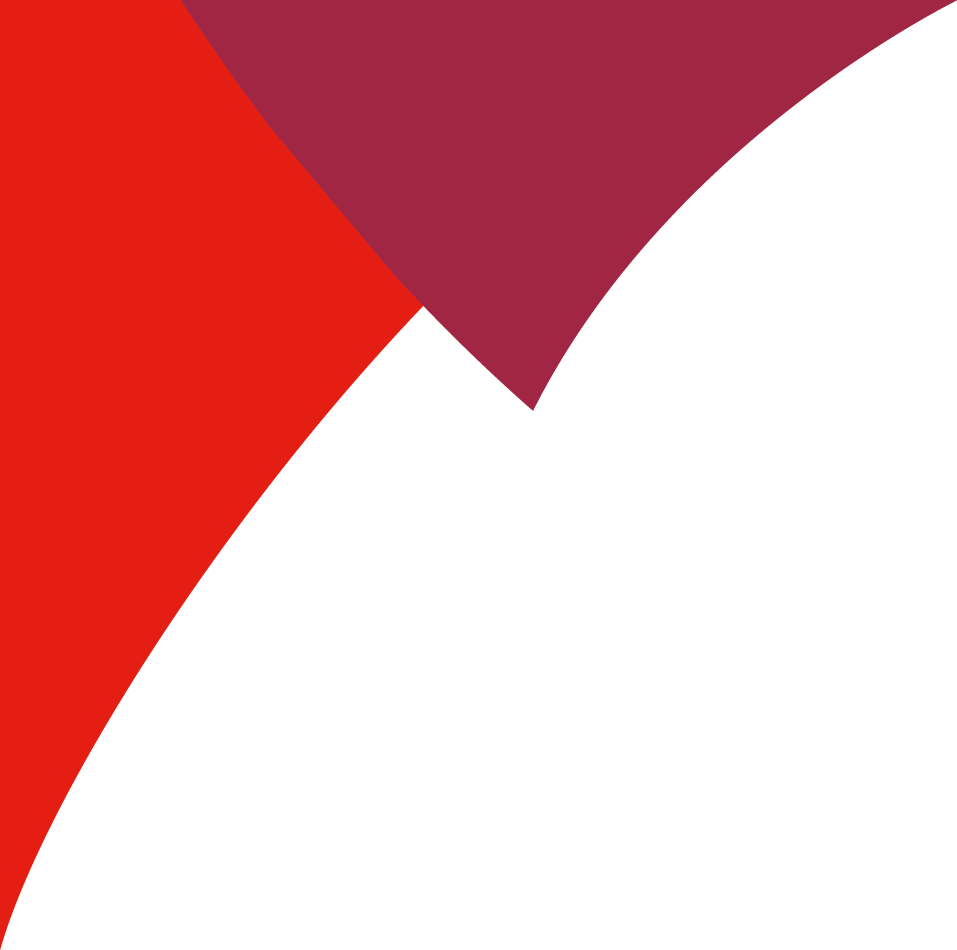 9
Robustezza Statistica:
focus on the bottom and top tails
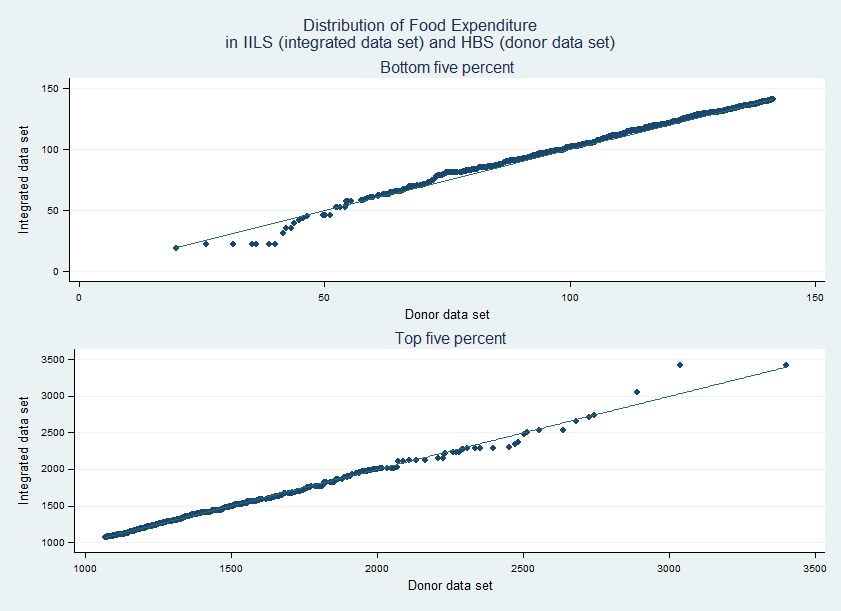 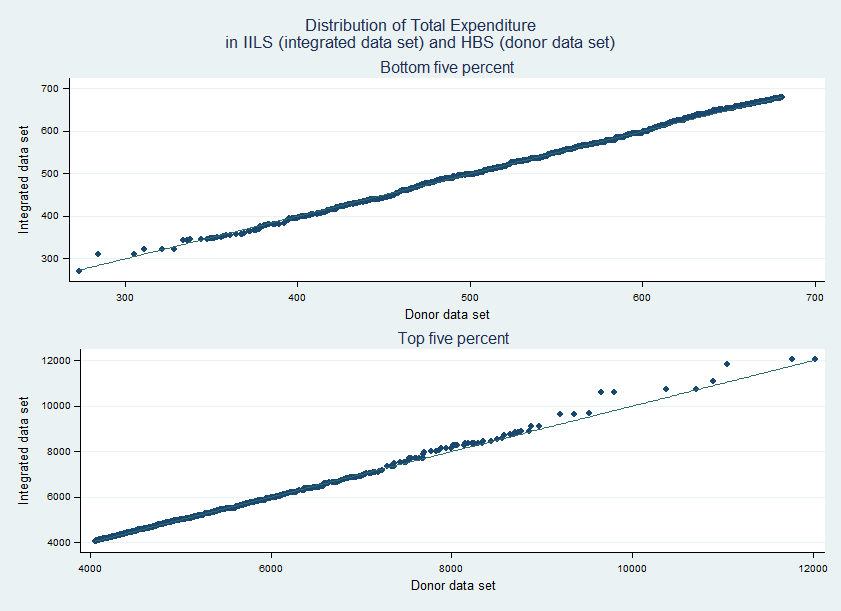 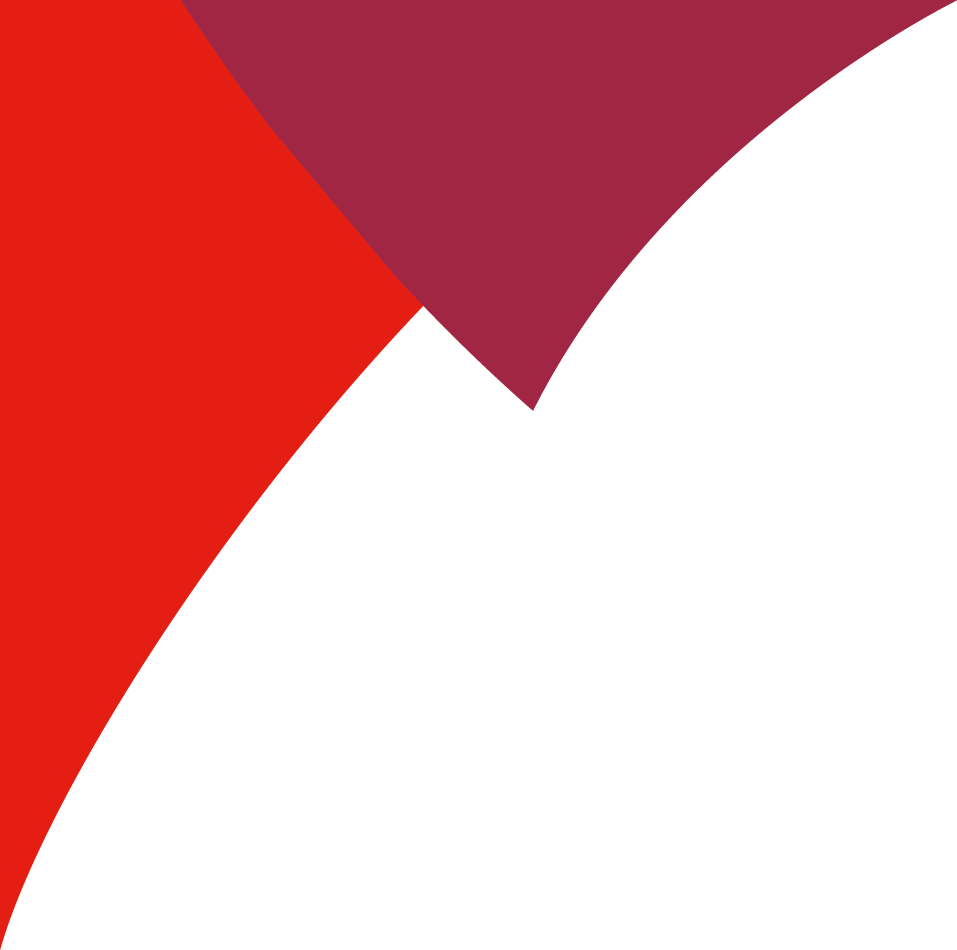 10
Robustezza Economica: 
Engel Curve nel data set integrato e donor (HBS) data set
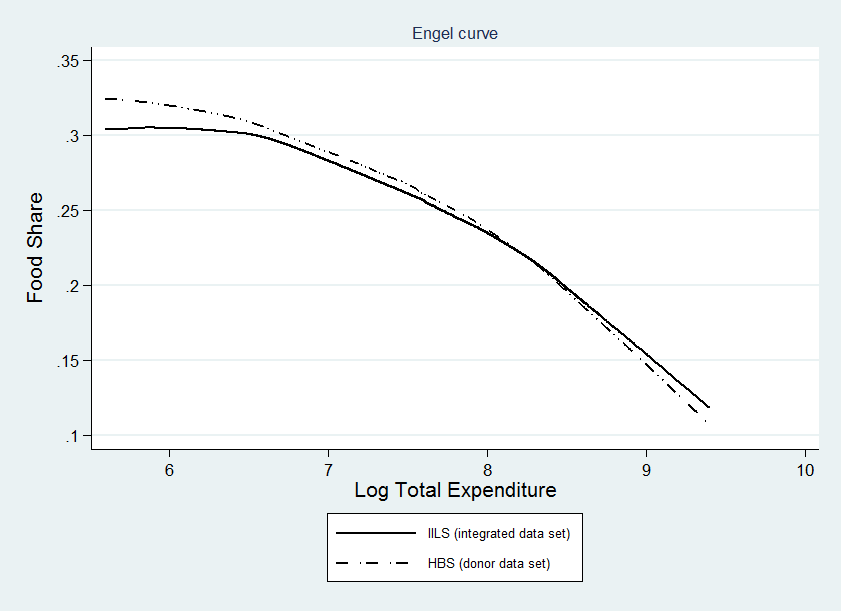 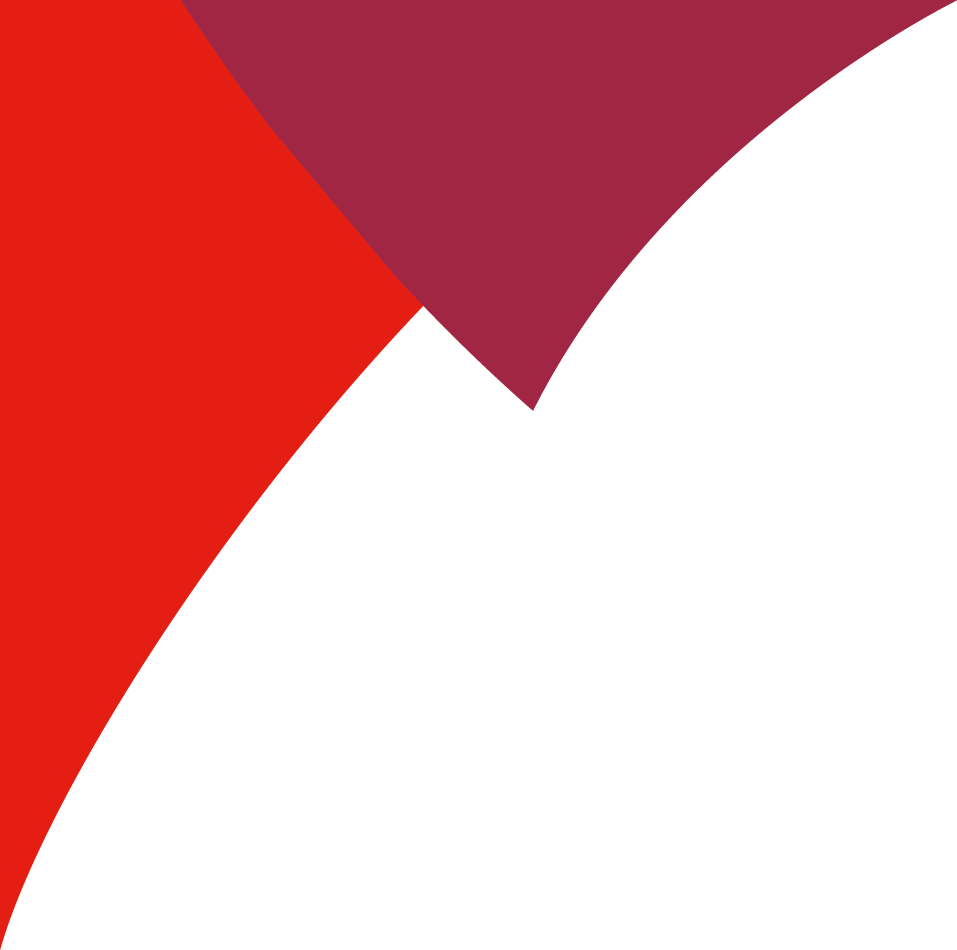 11
Reddito, Consumi e Risparmio Dichiarato
% consumi>redditi=0.39; Propensione risparmio: 0.074
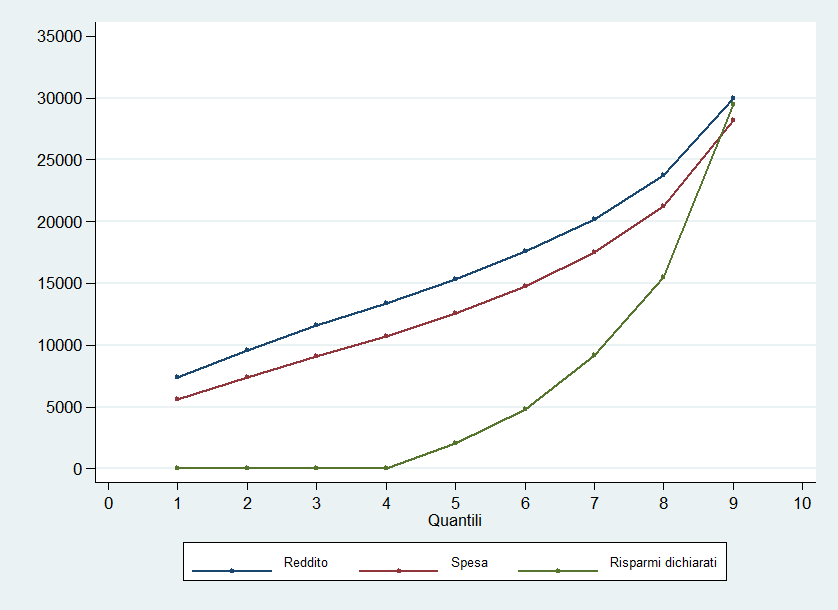 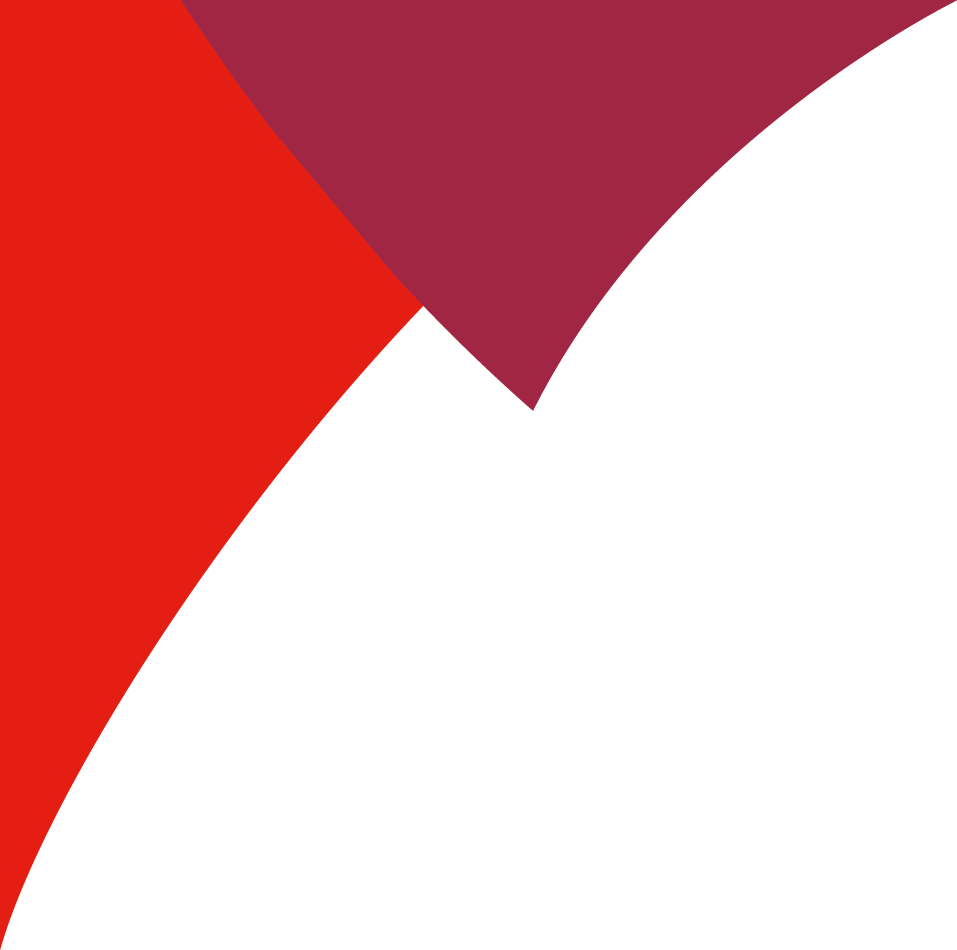 12
Beyond GDP…

IILS in azione:
Misure di Povertà e Disuguaglianza
in Ambiente BES
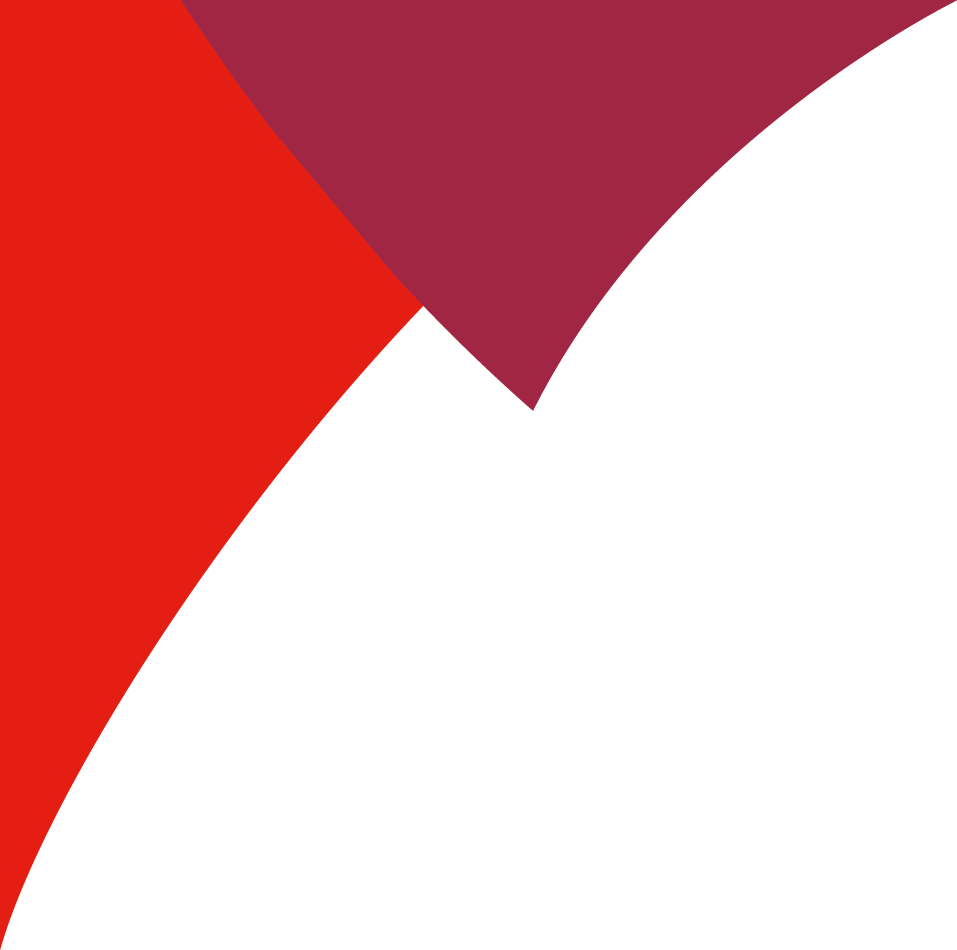 13
Benessere Equo SolidaleQuali indicatori per ogni dimensione?
http://www.misuredelbenessere.it
Salute
Istruzione
Lavoro e Conciliazione tempi di vita
Benessere economico
Relazioni sociali 
Politica e istituzioni
Sicurezza
Benessere soggettivo
Paesaggio e patrimonio culturale
Ambiente
Ricerca e Innovazione
Qualità dei servizi
Incidenza della Povertà (unidimensionale)
Confronto tra spesa equivalente e reddito: 

reddito disponibile Y = reddito della famiglia al netto delle imposte e dei contributi,
reddito corrente Yc = reddito disponibile Y + il valore del patrimonio (rW),
reddito esteso = reddito corrente Yc + il valore delle produzioni domestiche Yt
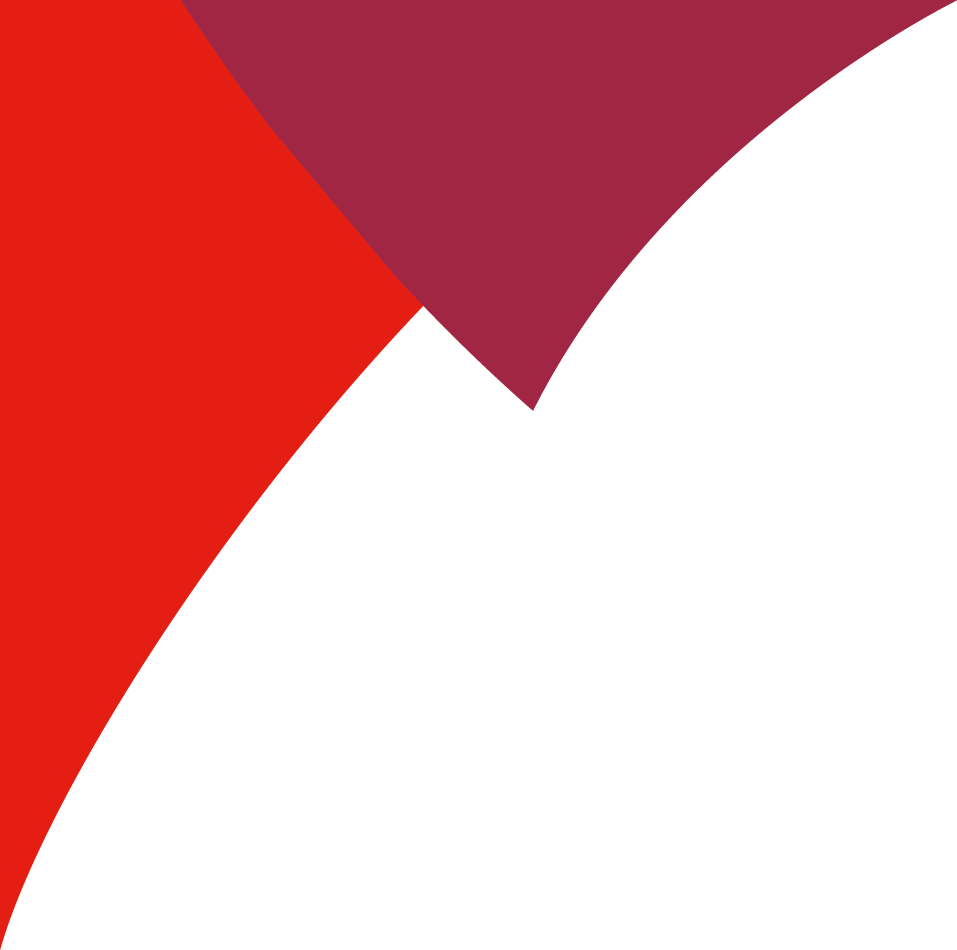 15
Ineguaglianza: Indice di Gini
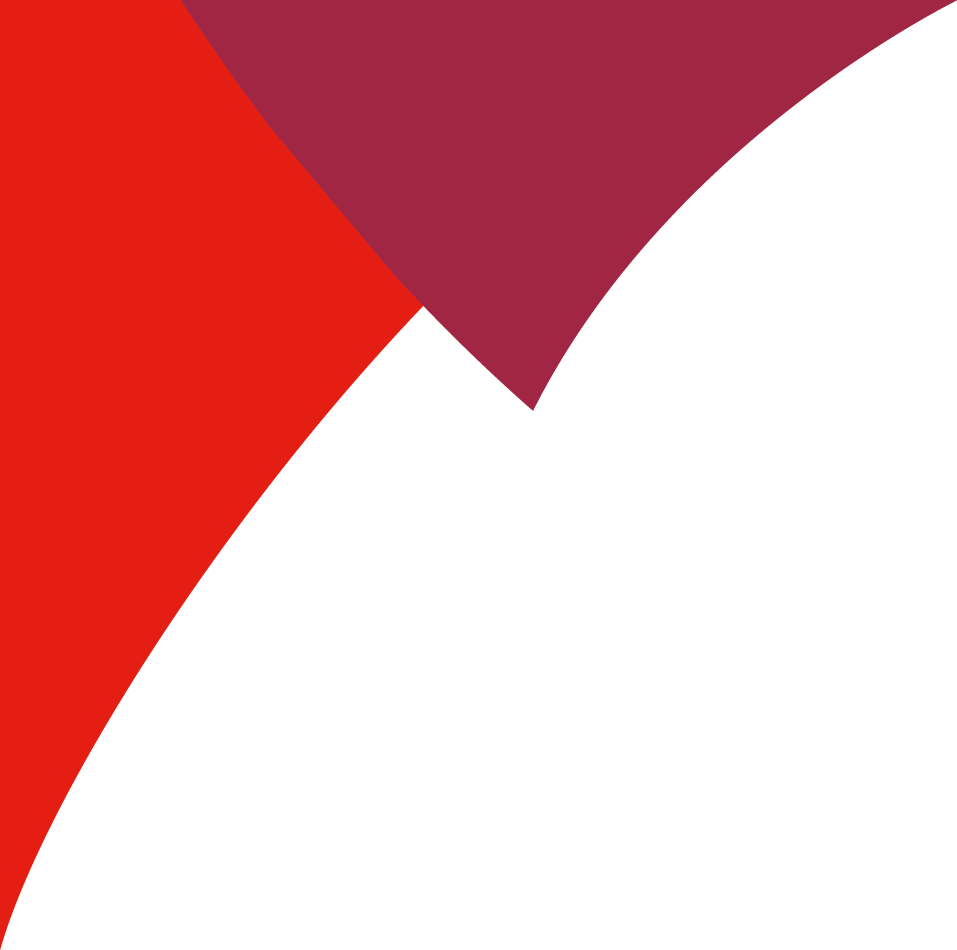 16
Ineguaglianza: Curva di Lorenz
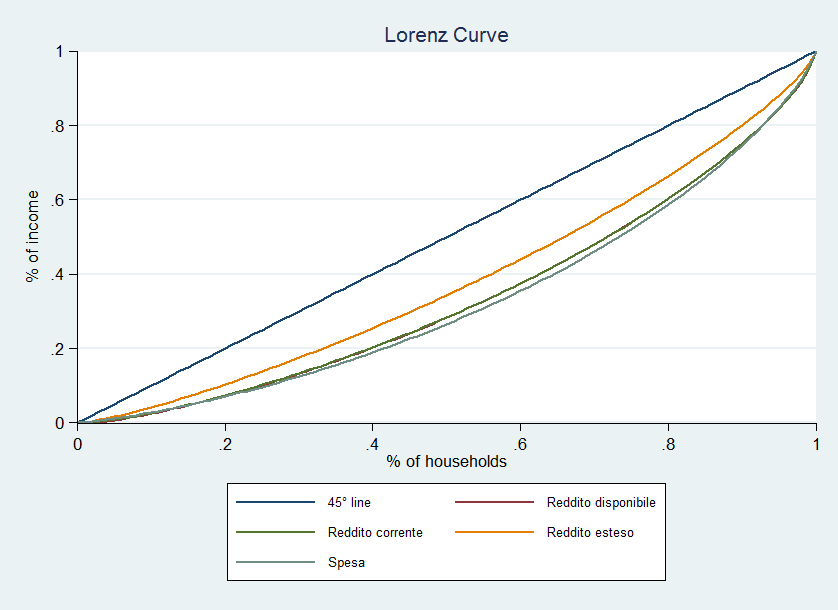 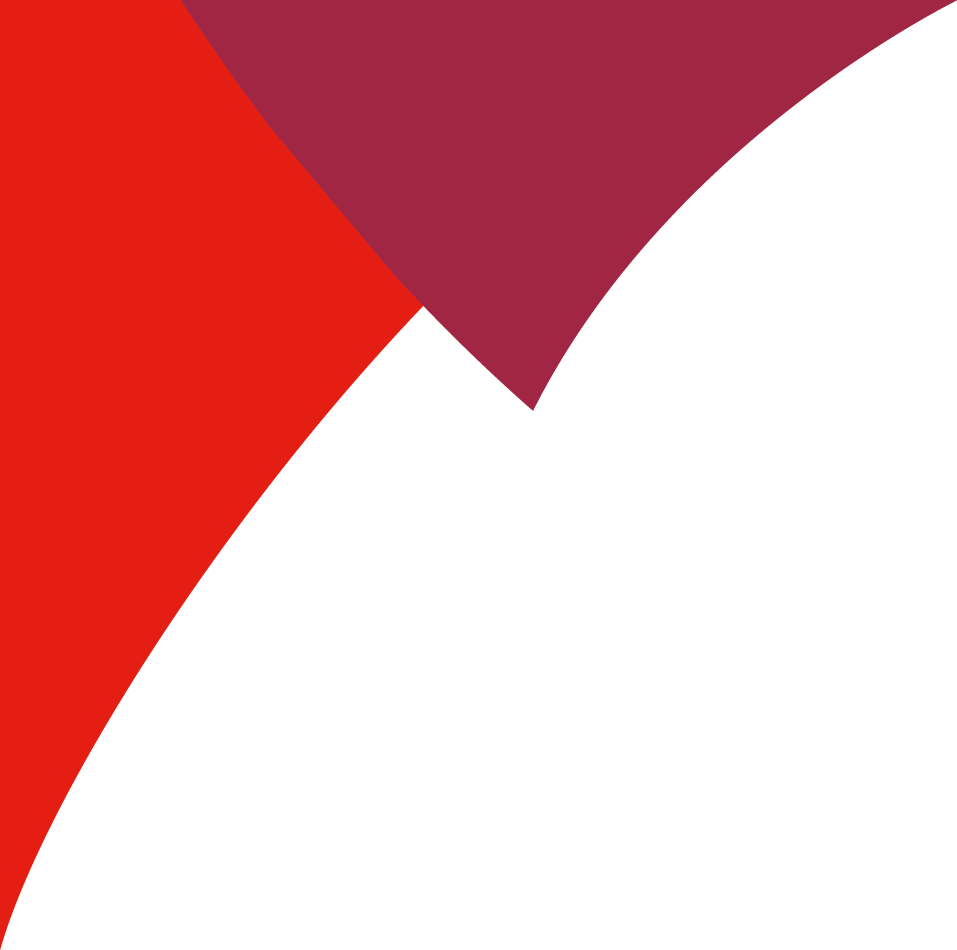 17
Povertà Multidimensionale
La misura del benessere è il risultato di una valutazione multidimensionale non associato ad un unico indicatore, come per il PIL, che cattura un insieme di deprivazioni associate al grado di sviluppo della persona. 

Povertà Multidimensionale a la Alkire Foster:
Una famiglia è multidimensionally poor se è sotto la soglia di povertà per un sottoinsieme di dimensioni (pesate come un HDI) 
Nel nostro caso sono almeno 3 su 6. 
Adjusted Headcount Ratio (M0) è un indice di povertà multidimensionale (MPI) dato dal prodotto dell’headcount (percentuale della popolazione povera) e l’intensità della povertà proporzionale alla percentuale di privazioni sofferte in media da ciascuna famiglia. M0 è una misura riscalata dell’incidenza della povertà.
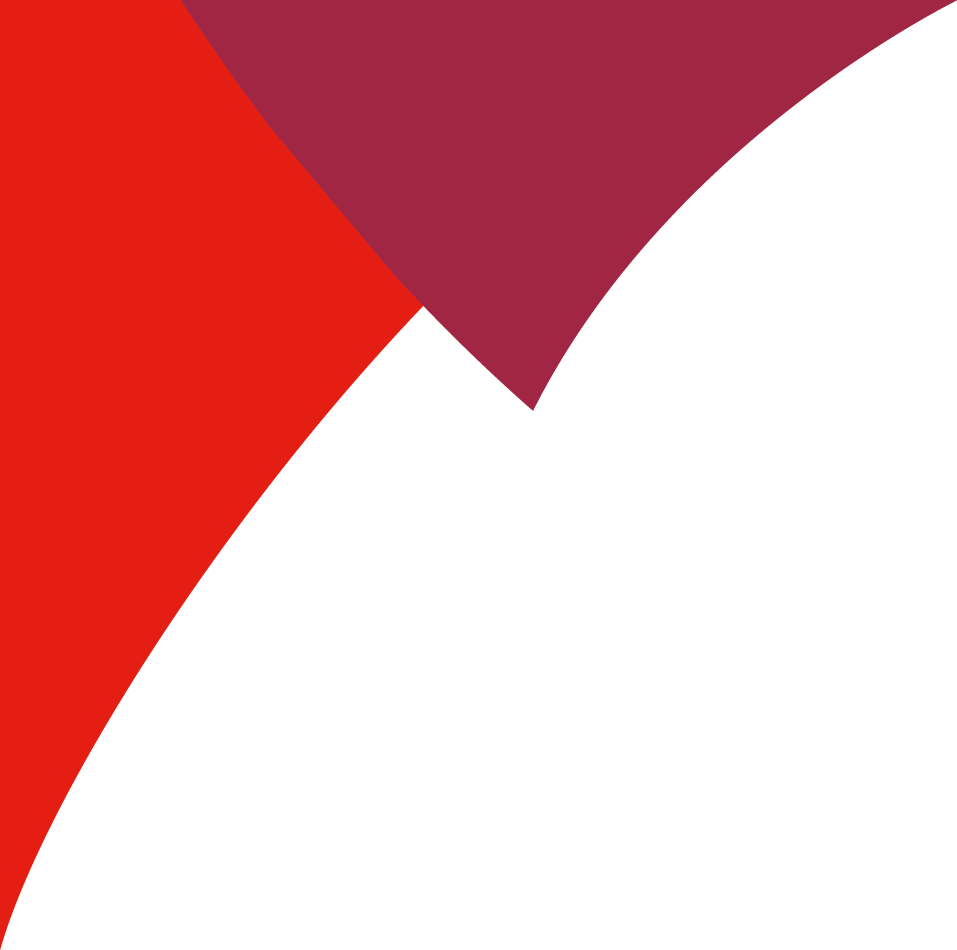 18
Dimensioni di Povertà (>= 3)
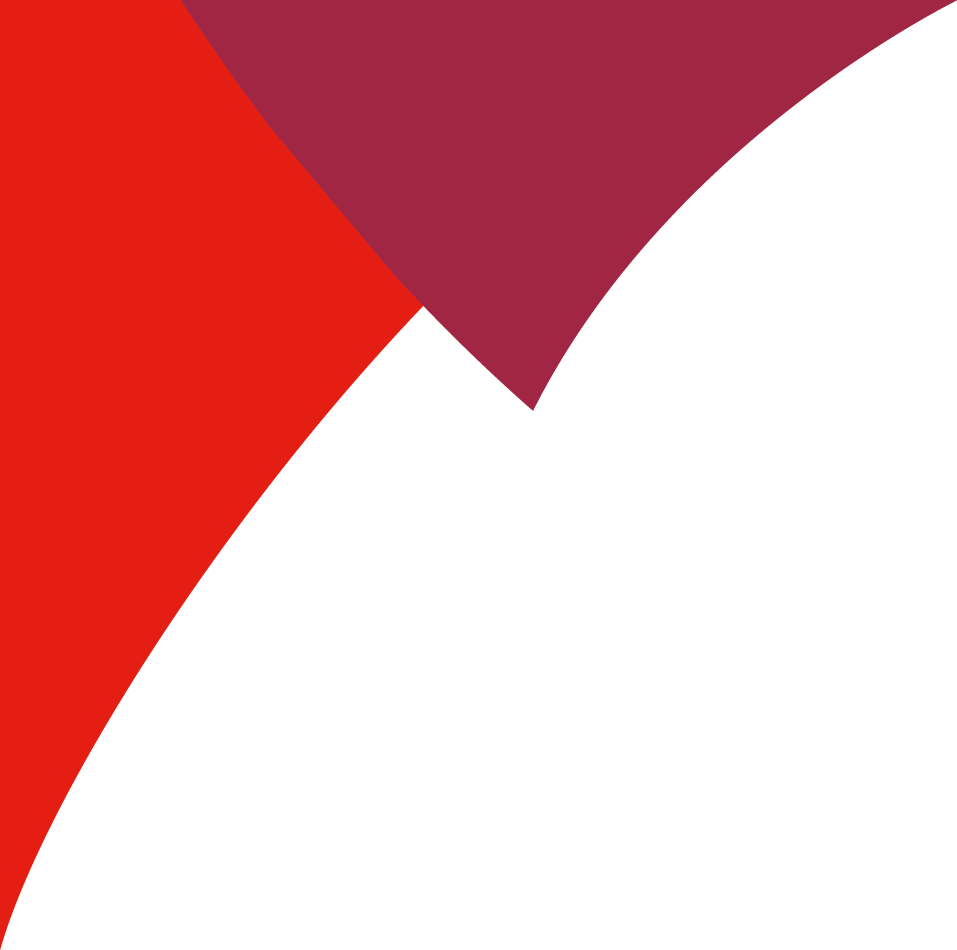 19
Contributo di ogni dimensione
Confronto spesa e reddito
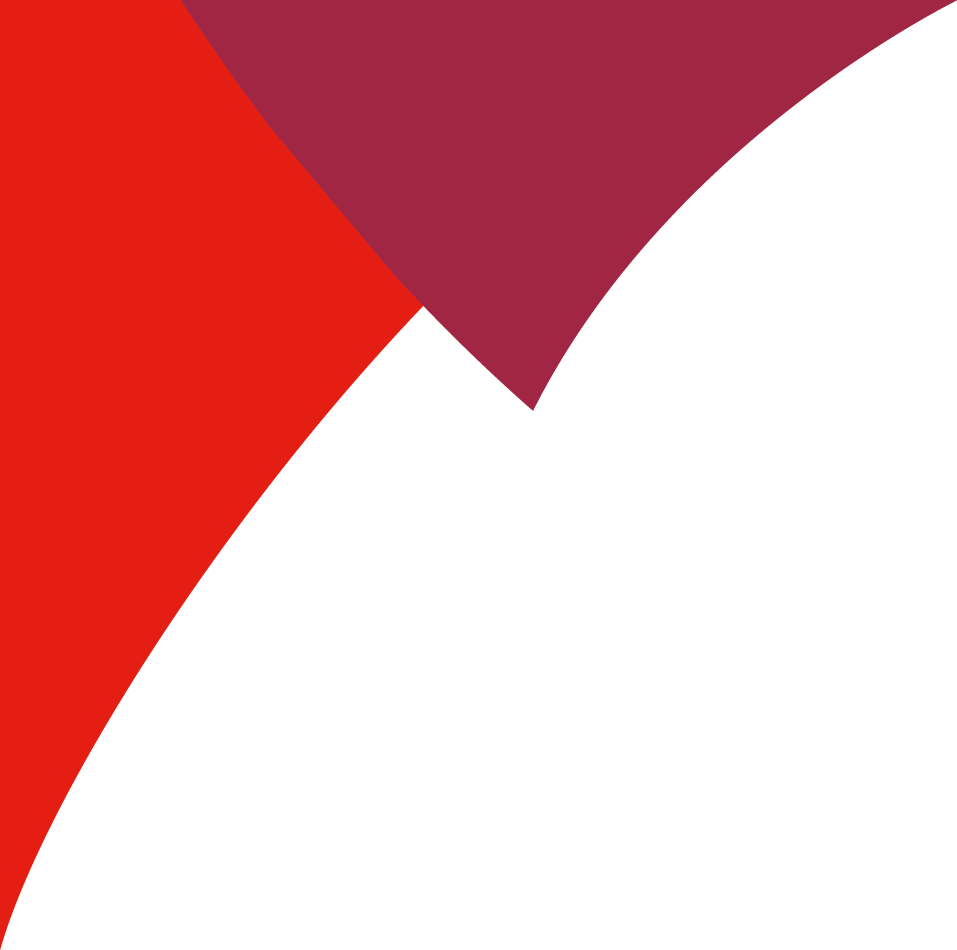 20
Y Disponibile vs Y Esteso
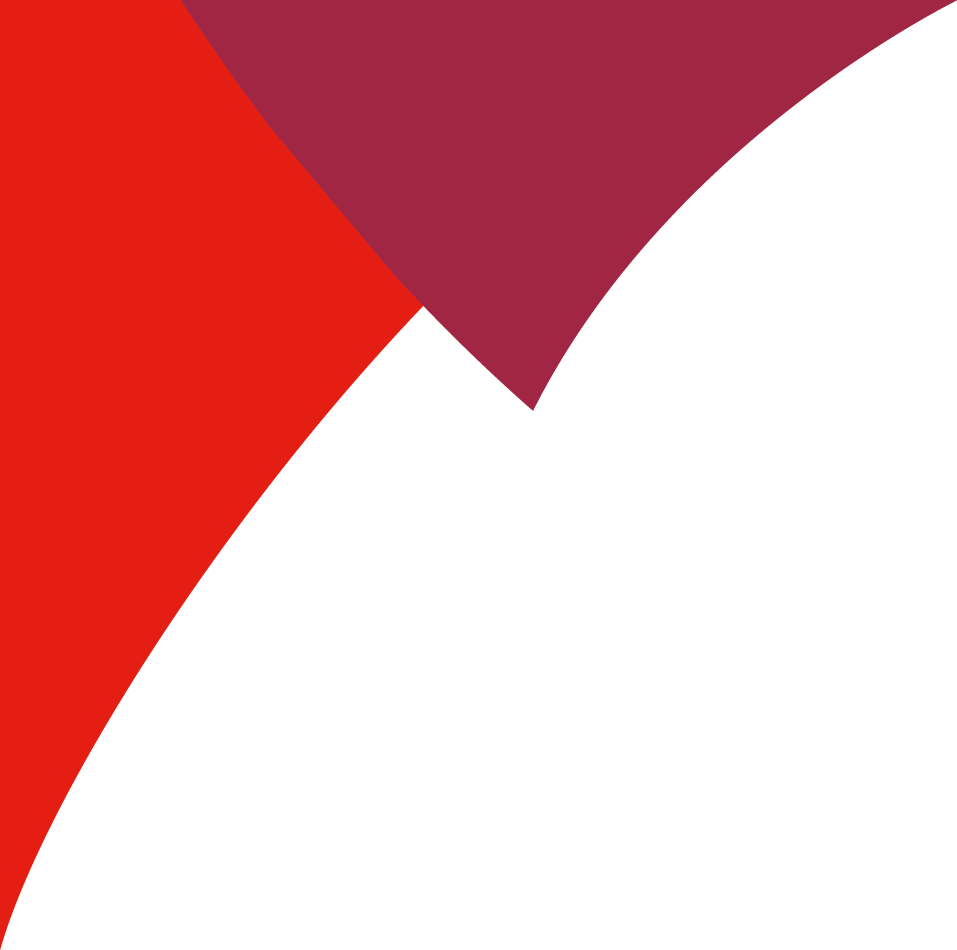 21
Y Disponibile vs Multidimensional Y
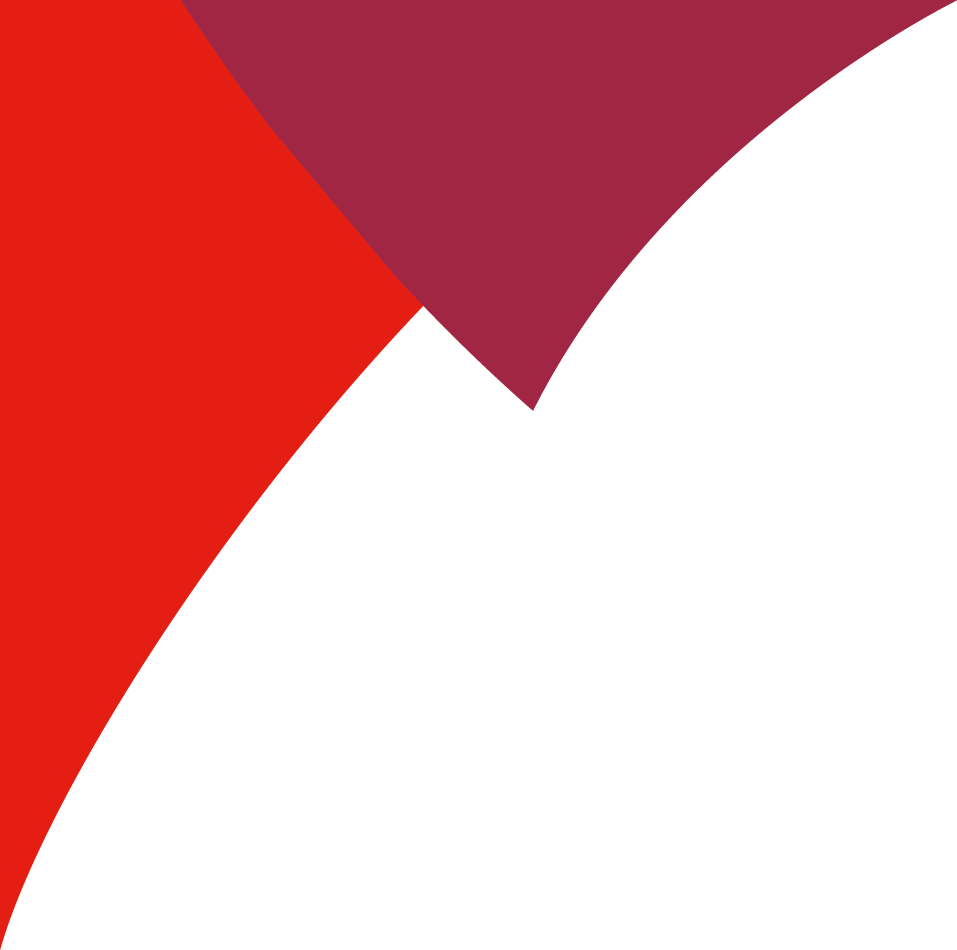 22
Y Disposable vs Multidimensional  Ye
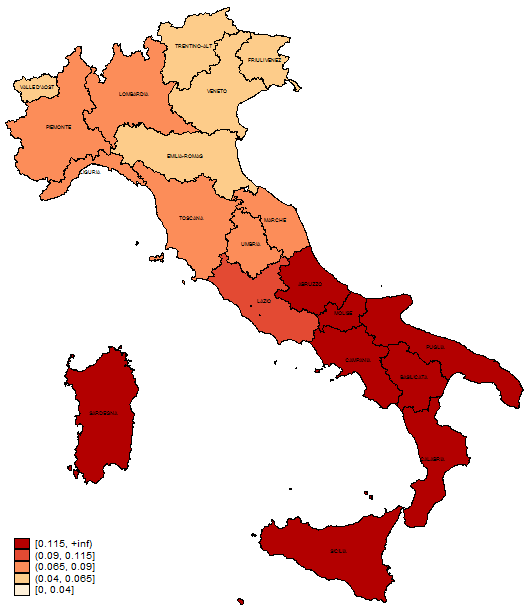 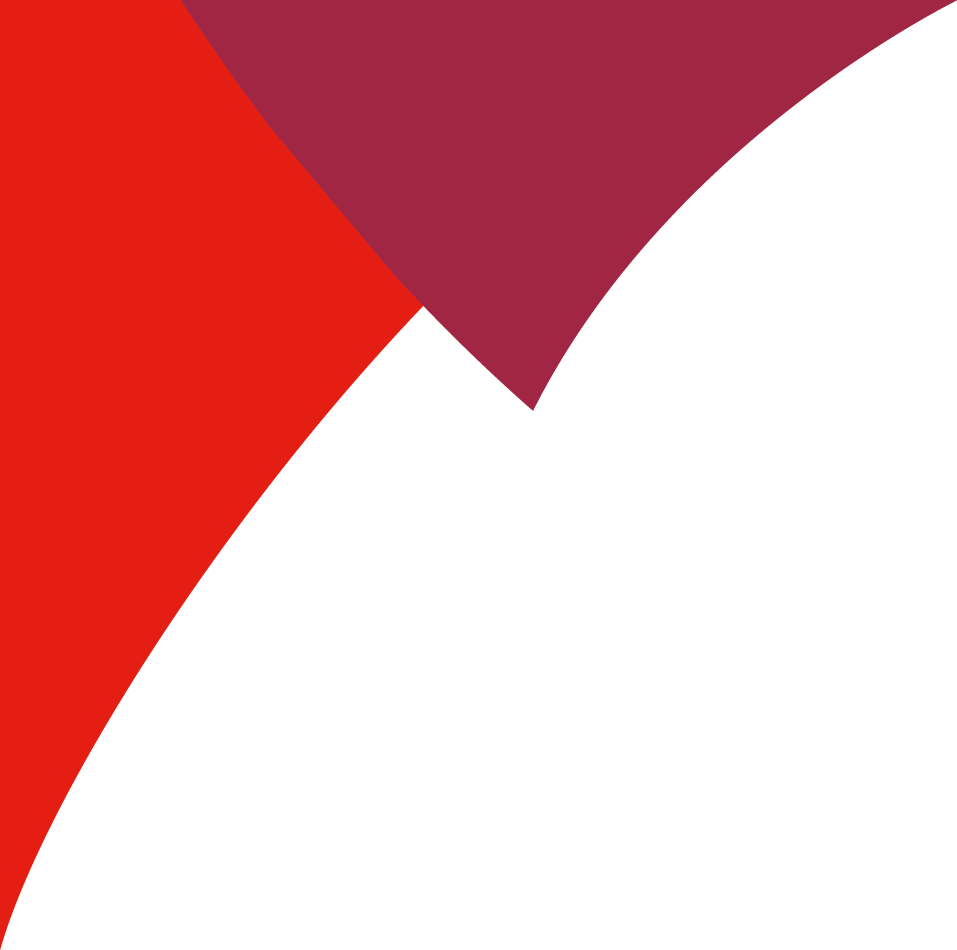 23
Famiglie con Figli (10 dim, 6 cutoffs: capitale sociale e relazionale – Y vs Multi Y)
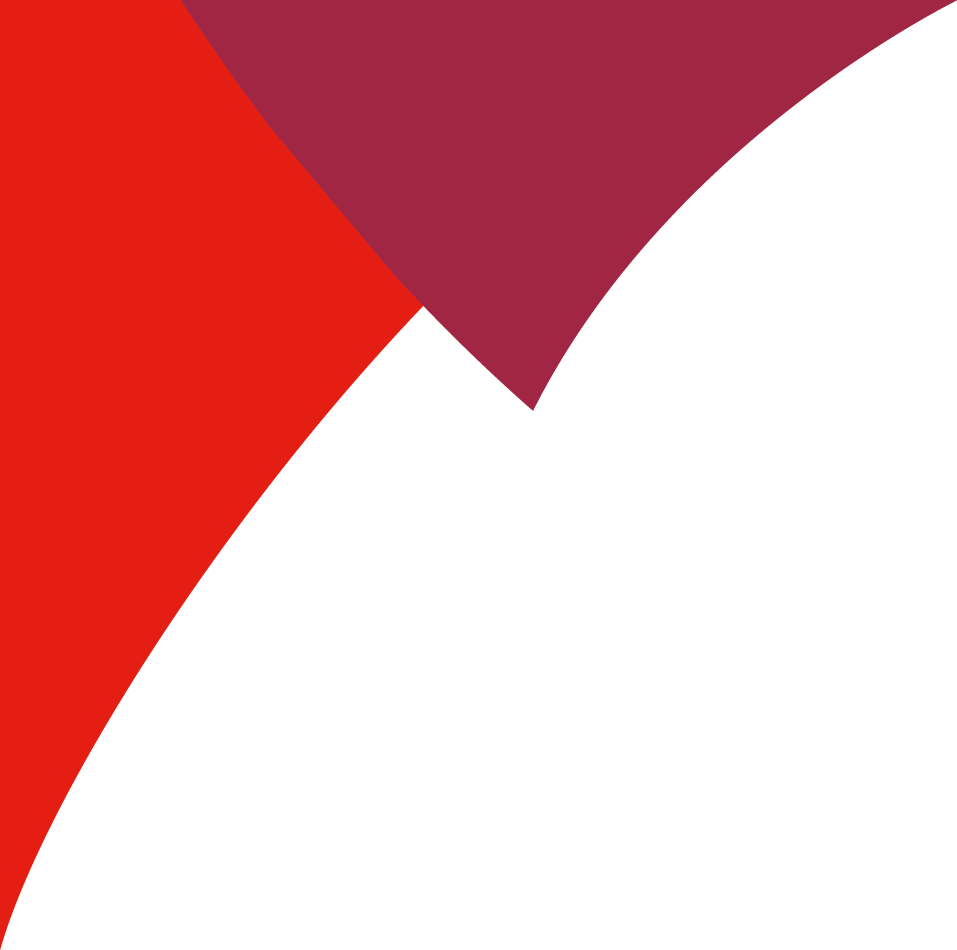 24
… Not the End of the Story
Queste mappe non hanno ancora la massima definizione
L’attuazione di “confronti spaziali” tra standard di vita di famiglie che vivono in regioni diverse richiede che
Differenze nel livello dei prezzi
Differenze nei livelli e qualità dei servizi pubblici
Manca anche l’altissima definizione che nasconde il malessere sociale e la frangia vulnerabile della società che più ha pagato la crisi socio-economica
Cioè mancano gli hard to reach: gli homeless, le famiglie con disabilità croniche, famiglie con problemi con la giustizia, le famiglie rotte almeno una volta sono sottorappresentate

Oltre gli indici ... le cause!
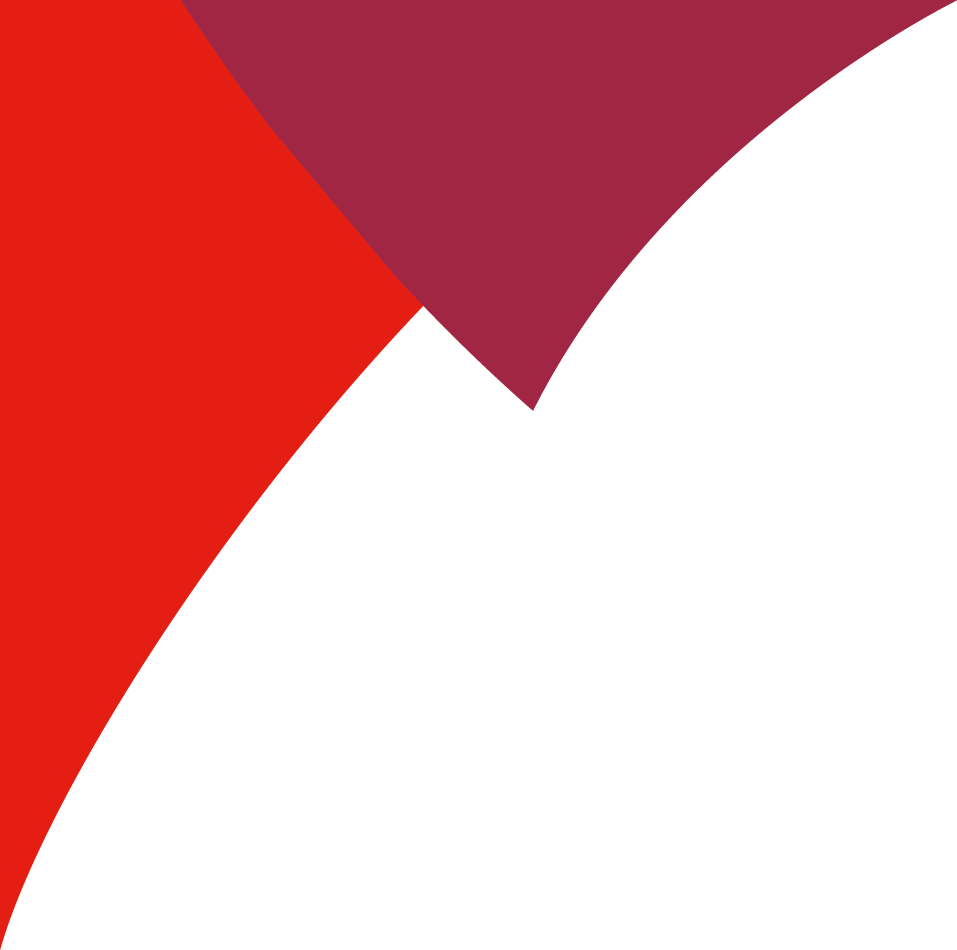 25
Beyond BES …

Capire le Cause del Malessere Sociale

Un Esempio di Studio Caso-Controllo
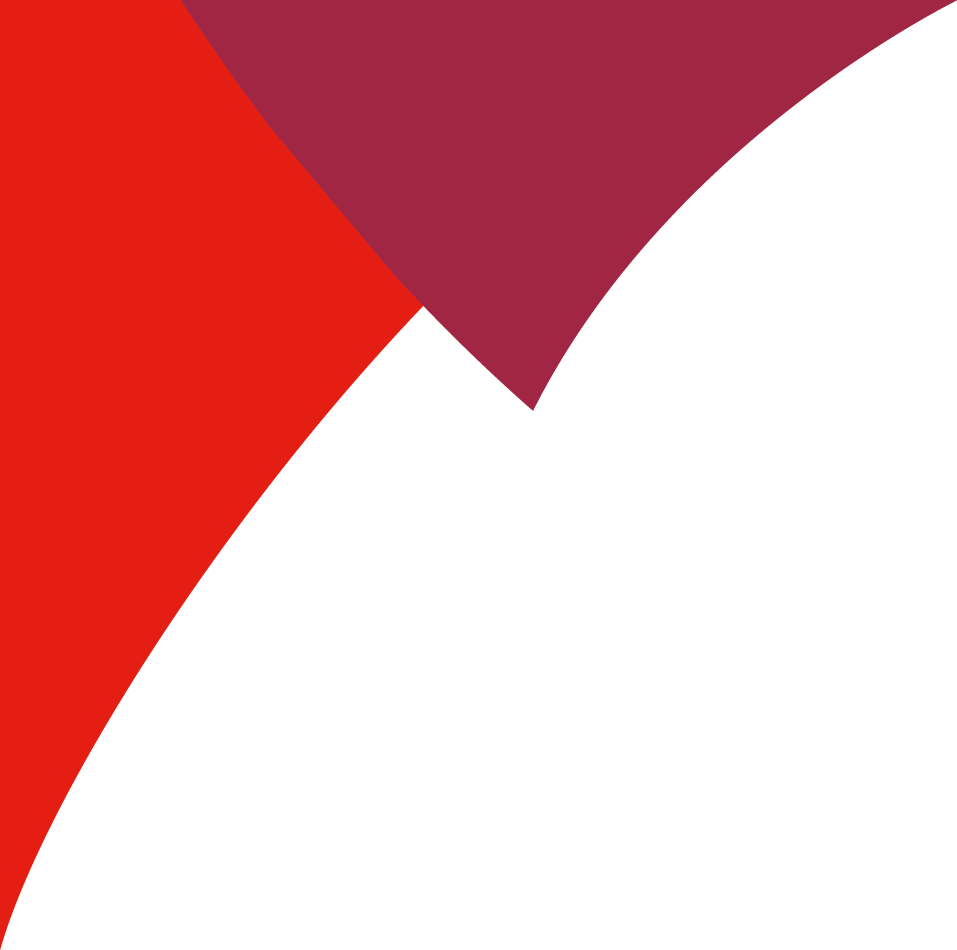 26
Casi
Disegno questionario integrato con variabili comuni stile Bronfenbrenner 
individuo, famiglia, comunità e società
Raccolta casi 
400 casi tra Veneto e Sicilia somministrati a giovani con problemi con la giustizia e alle loro famiglie
Identificazione delle cause del malessere confrontando i “casi” con le famiglie del “controllo” contenute nel data set integrato IILS
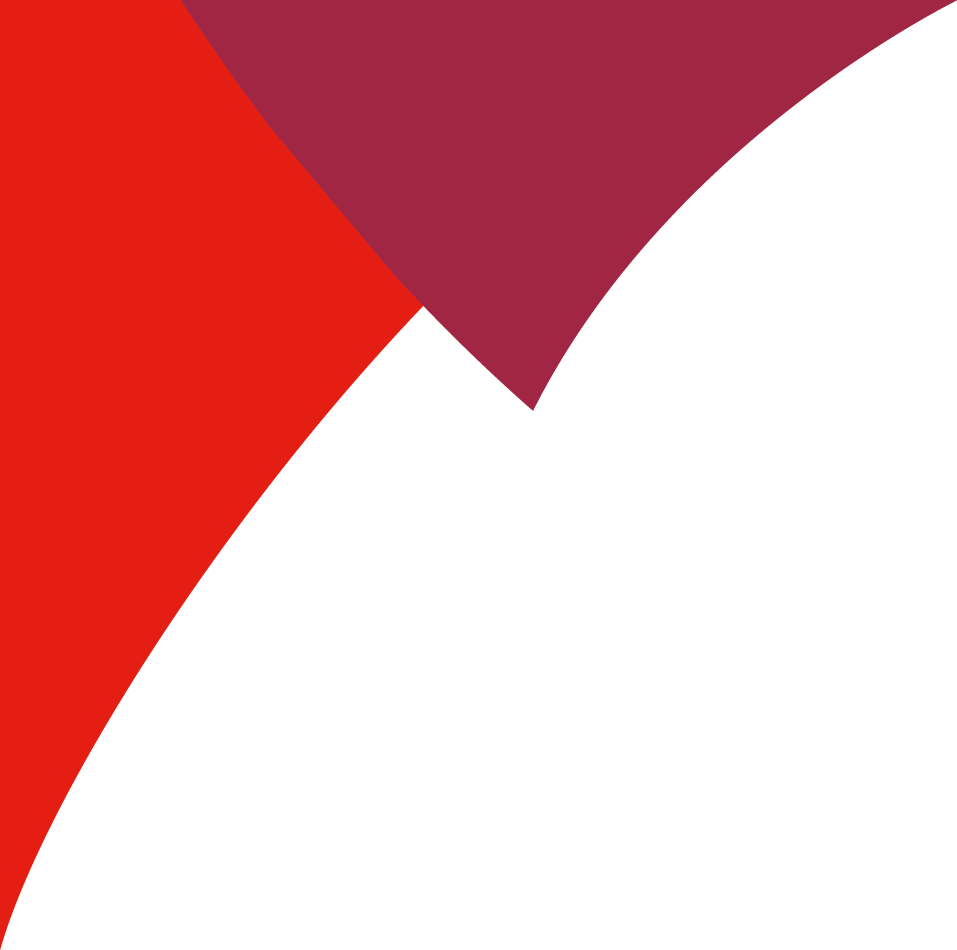 27
Studio Caso-Controllo
Odds Ratio
L’Odds Ratio (OR) è un indice usato negli studi caso-controllo per definire il rapporto causa-effetto tra due fattori, ad esempio un fattore di rischio e una malattia o, nel nostro caso, di un reato commesso da un minore

L’OR confronta la frequenza di un evento rispettivamente nei soggetti esposti e in quelli non esposti al fattore di rischio analizzato

L’OR è definito come la probabilità della «malattia» di salute pubblica tra soggetti esposti e non esposti 
Se OR=1, la probabilità nel controllo è uguale a quella dei casi esposti,  di conseguenza il fattore di rischio non influenza il verificarsi del problema
Se OR>1 il fattore di rischio può essere una causa del problema
Se OR<1 il fattore di rischio è una difesa contro il problema
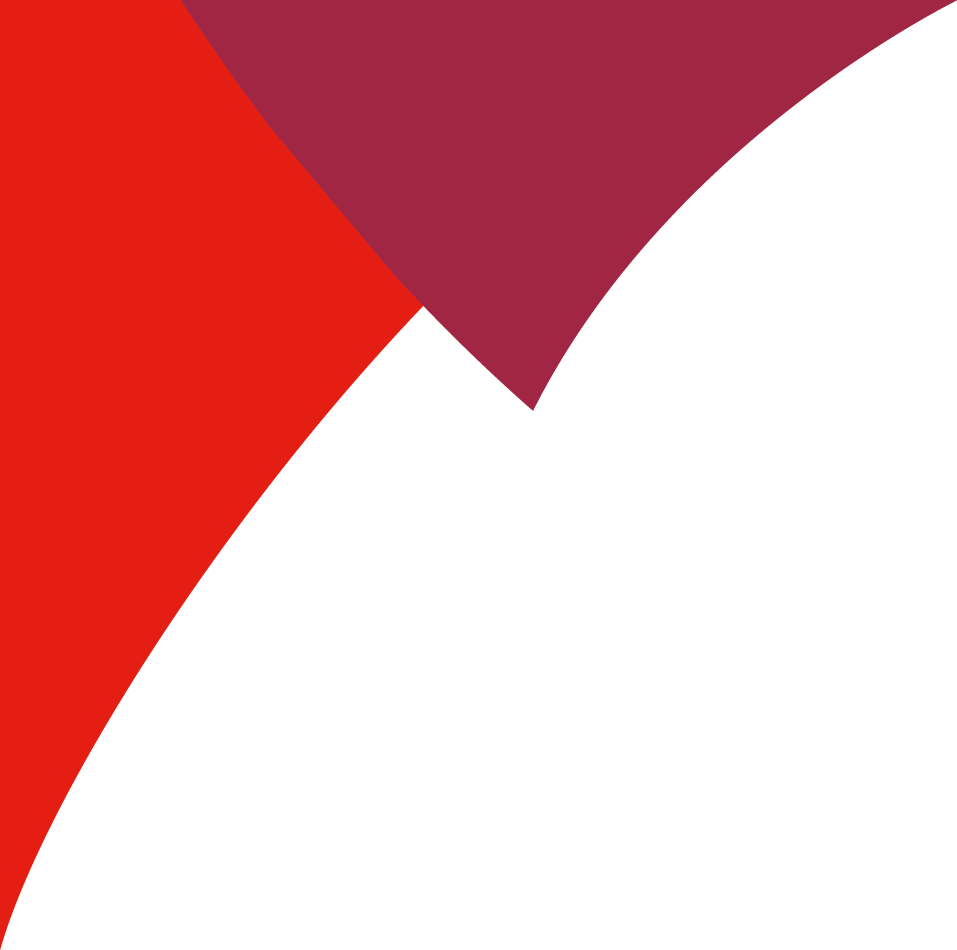 28
Attributable Fraction - AF
La percentuale della «malattia» casualmente spiegata da, o attribuibile al, fattore di rischio considerato.

La proporzione del rischio di «malattia» che verrebbe eliminato dalla popolazione se l’esposizione al fattore di rischio fosse eliminato
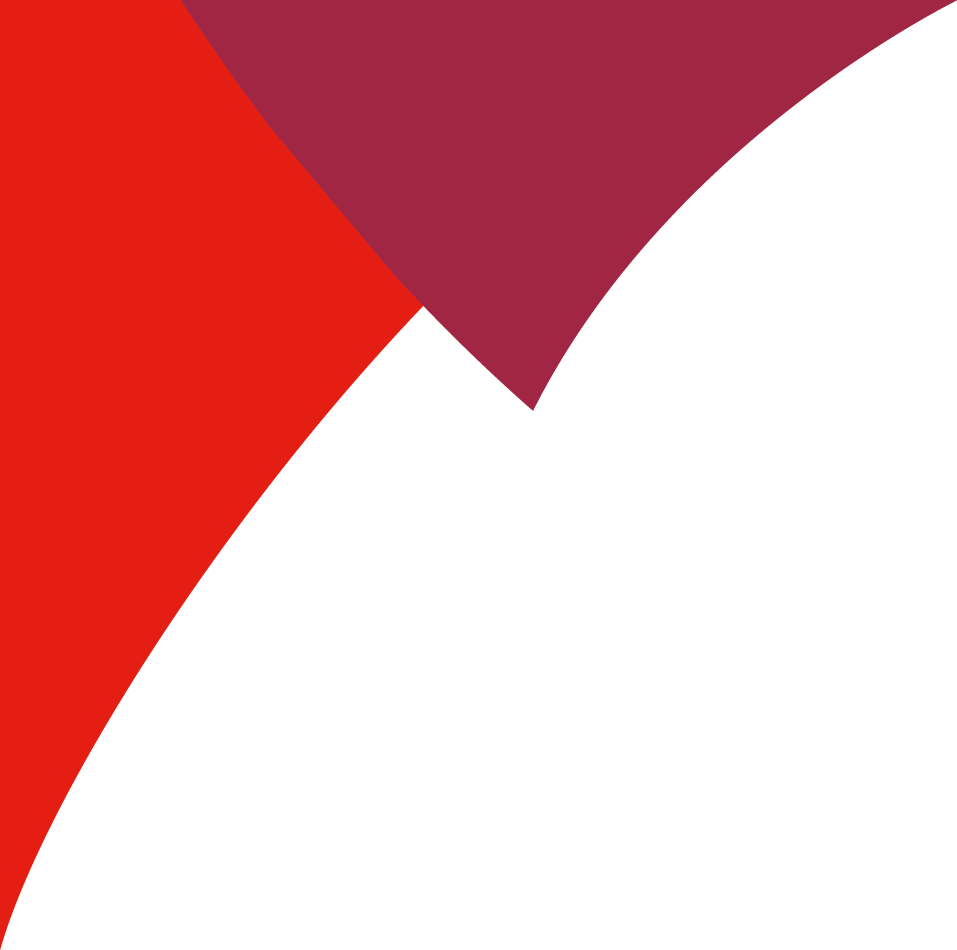 29
Fattori di Rischio della criminalità giovanile
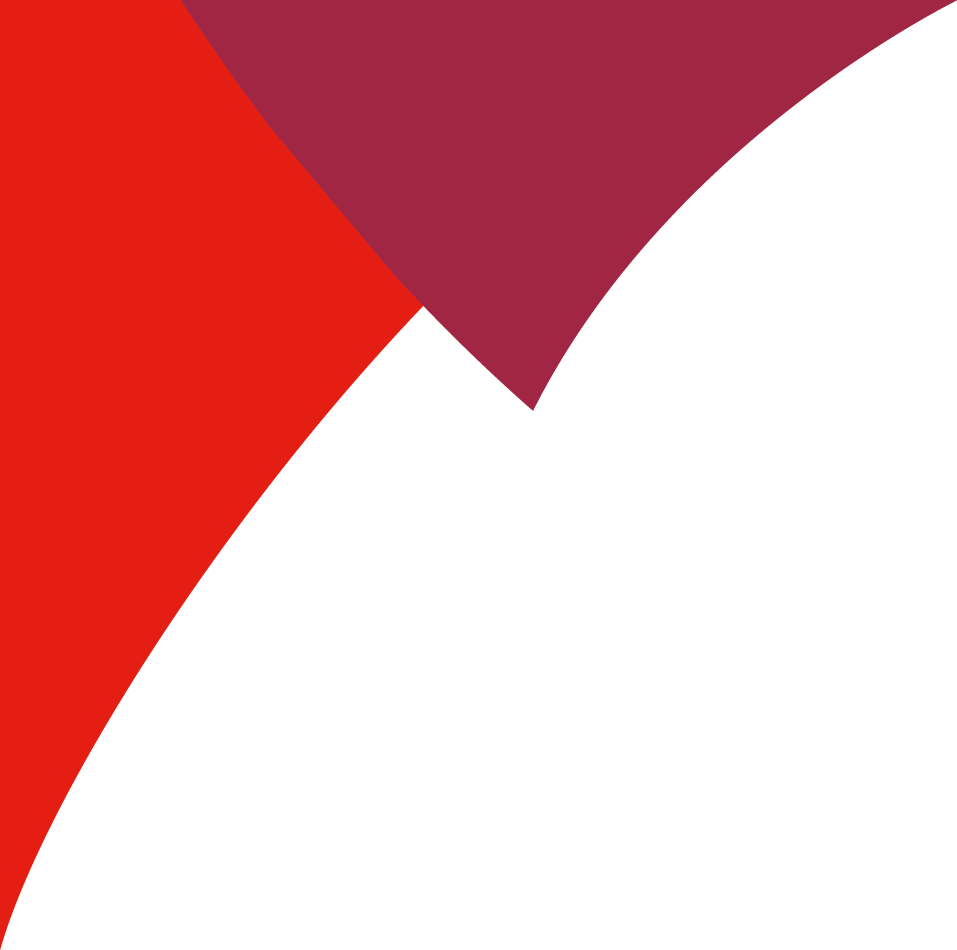 30
Conclusioni
Need Cash $$$
to Invest
in Young People
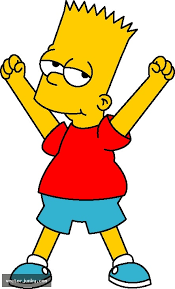